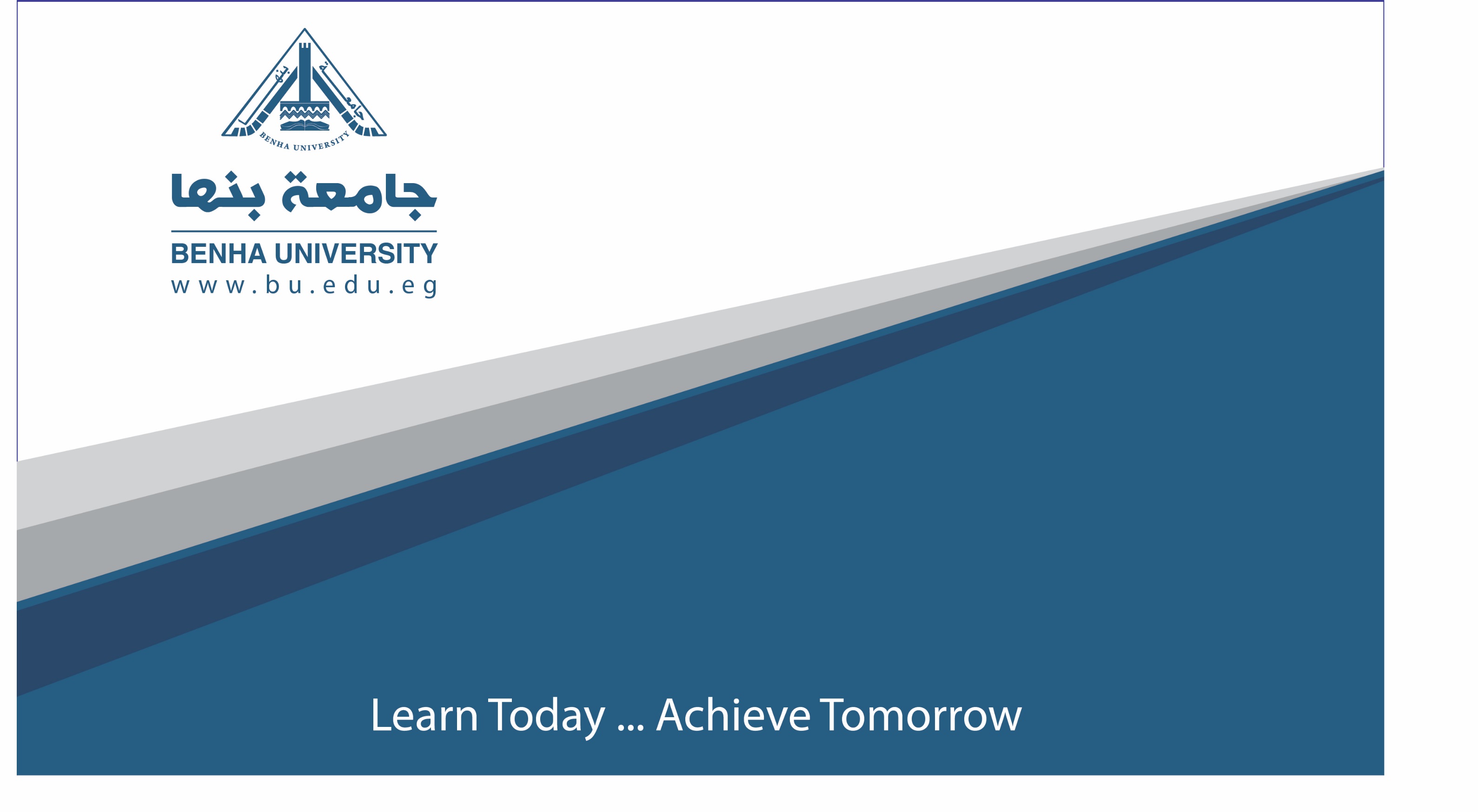 تاريخ تصميم
قسم المنتجات المعدنية والحلى
الفرقة: الأولى
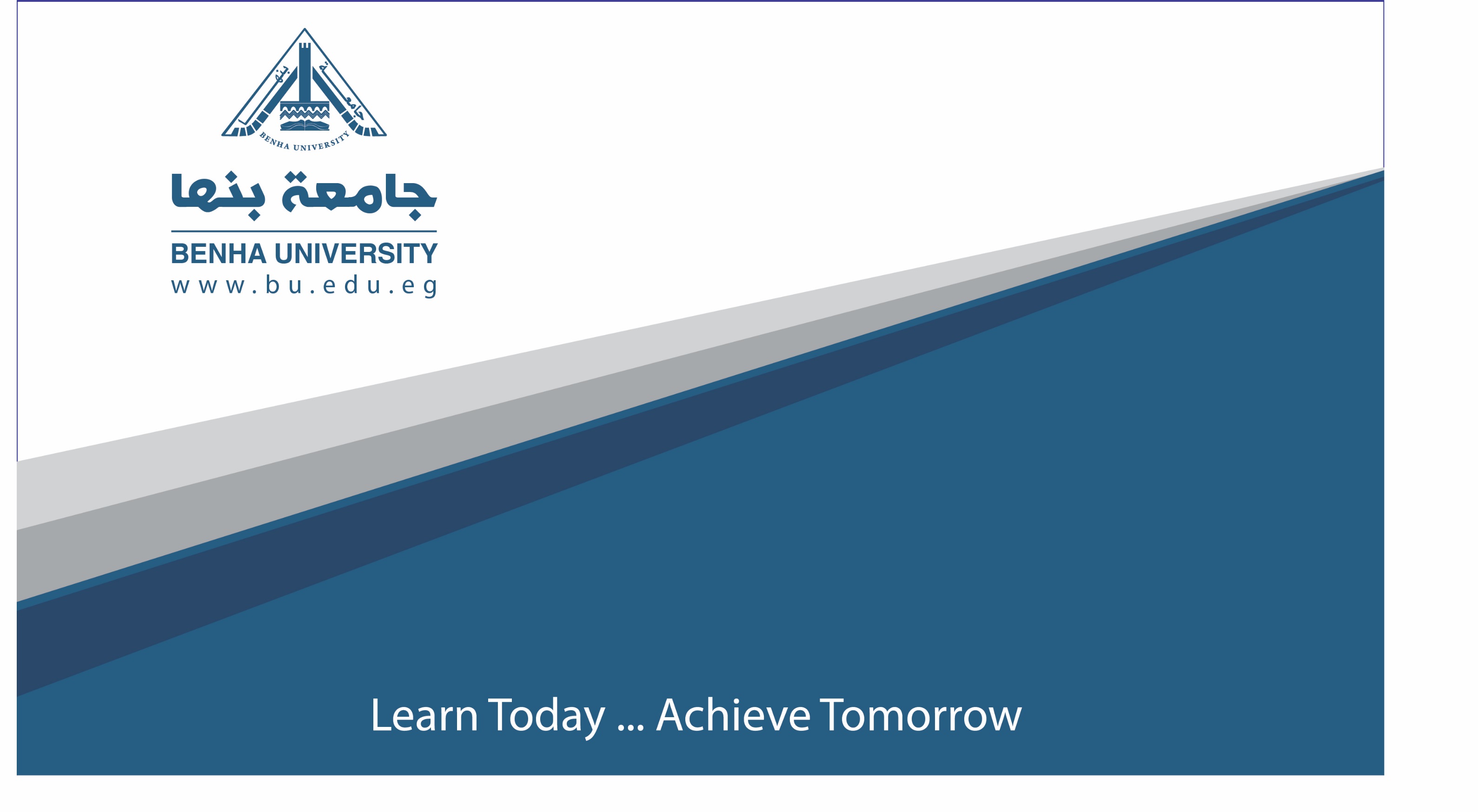 مدرسة الباوهاوس
Bauhaus
نشأة الباوهاوس
مدرسة الباوهاوس Bauhaus: جاءت التسمية من الاسم الألماني  Bau والذى يعنى بناء، و Haus والذى يعنى بيت.
وهى مدرسة ألمانية للفن والتصميم والعمارة، أسست على يد المعمارى «والتر جروبيز» في بلدة (فايمر Vaimer) بألمانيا عام 1902م تحت مسمى (حلقة الفنون والحرف) بإدارة المعمارى البلجيكى  «هنرى فان دي فيلد» مابين عامي 1916 حتى 1925 حيث نقلت إلى «ديسوو» حتى عام 1932، ثم إلى بلرين حتى عام 1933 حيث أغلقت من قبل السلطات النازية.
وقد قامت هذه المدرسة بنهضة كبيرة في تعليم الفن، حيث انها جمعت بين تدريس الفن النقى والشغل اليدوى.
«وفي أواسط العشرينات قام جروبيز بتعريف النقاط الأولية والمبدئية للتصميم الحديث بدقة أكثر، عليه، فان الباوهاوس يكون قد قدم إضافة إلى التدريب في الورش الثقافية، الثقافة النظرية. وكمدرسين ،قام جروبيز بتوظيف العديد من الأساتذة منهم «ليونيل فيننجر»، «كاندنسكي»، «بول كلي»، «اتين»، «أوسكار سكليمر» و«مولي ناجي»
فكر مدرسة الباوهاوس
حيث تعد الباوهاوس من أهم المدارس الفنية في القرن العشرين، وقد ترجم هذا الهدف تعليمياً بإلزام الطلاب جميعهم اجتياز دورة تأهيلية تعلمهم الأسس النظرية للشكل واللون على النحو الذي يجب أن يفهمه كل حرفي وكل فنان، ولما كان إتقان العمل اليدوي وفق معايير فلسفة الباوهاوس هو القاعدة الأساسية للتشكيل الفني، وَجَب عدم الفصل بين الفنان والحرفي، فكان على كل طالب، بعد أن يجتاز دورة التأهيل، أن يعمل في كل المحترفات (الورش) تحت إشراف حرفي أو فنان قدير، ولكن هذا الشرط أغفل فيما بعد.
وقد كان من أهداف الباوهاوس أيضاً تطوير أنماط محددة للسلع المصنّعة آلياً للاحتياجات اليومية وفقاً لمفهوم غروبيوس، وهو أن لا تضاد بين الحرفة اليدوية والتقنية ، والآلة عنده مجرد أداة تقدم الشكل الذي يمكن للحرفي التصرف فيه ، وهكذا حلّت الأشكال المكعبة الصارمة للمنتجات الصناعية محل الأشكال التعبيرية الذاتية السابقة ، وتسارع هذا التحول بفضل محاضرات ثيو دوسبورغ Th.Doesburg عام 1922 الذي أكد أهمية «الوظيفية» في البناء.
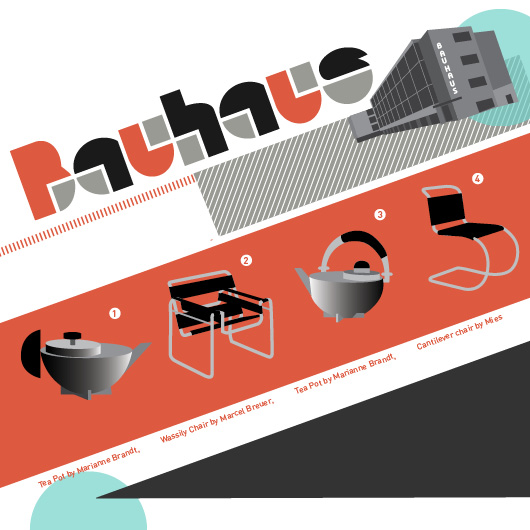 شكل  يوضح تنوع تصاميم مصممى فكر الباوهاوس http://www.archdaily.com/225792/the-bauhaus/
مبادئ الباوهاوس
غاية هذه المدرسة هي تحرير الفنّ من الصّناعة وإحياء الحرفة من جديدٍ، وبالتّالي كان الابتعاد عن الزّخرفة الزّائدة الّتي كانت ميزة الفنّ في أوروبا خلال حقبة ماقبل القرن20  أمراً لابدّ منها، التّبسيط والتّجربة والعودة إلى الشّكل الأساسيّ كان من الأساسيّات التي تُلاحظ في أعمال الباوهاوس كما تعتمد على استخدام الألوان الأساسيّة وهي الأحمر والأزرق والأصفر.
لذا فإن من أهم مبادئ مدرسة الباوهاوس تمثلت فى الربط بين الفن (الحرفية) والتكنولوجيا والمكاينة (الصناعة) ، ففى بيان المدرسة، أعلن "جروبيوس" أن هدف المدرسة هو تعليم الطلاب من أجل مجتمع جديد من الفنانين والحرفيين تجمعهم روح واحدة للتصميم بطراز المستقبل، أما المنهج الأساسى للمدرسة أشتمل على دراسة العديد من الخامات خاصة الخامات الطبيعية والمقارنة بين أشكالها، كما أستخدمت العديد من الخامات الحديثة والتى تعتمد على الثبات والأتزان (  (Stability والمتانة ((Strenght، كالمعادن واللدائن والأخشاب كما بالشكل، كما أستخدمت النسيج كقماش القنب والخيرزان المنسوج والفوم .....وغيرها.
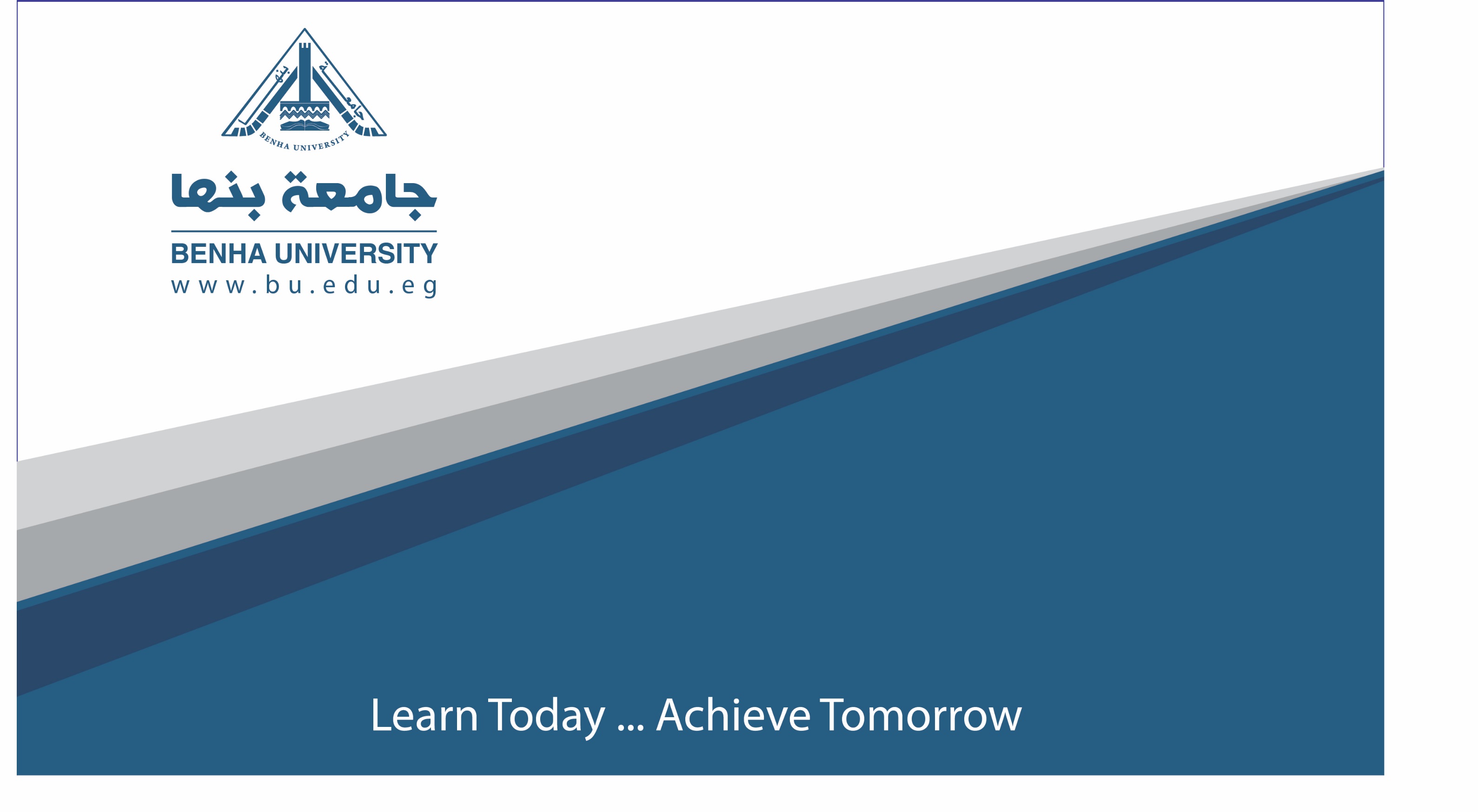 THANK YOU